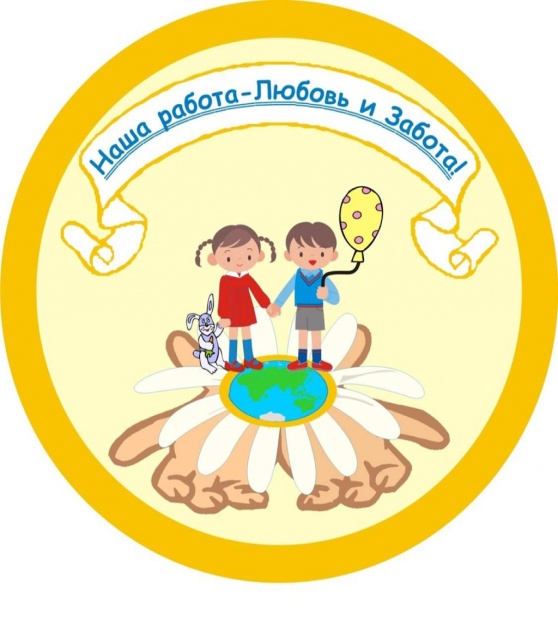 МЕСТО для ЛОГО вашей ОО
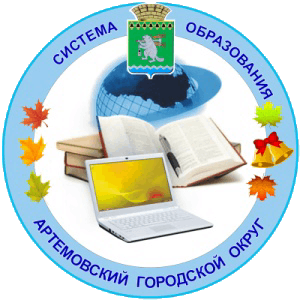 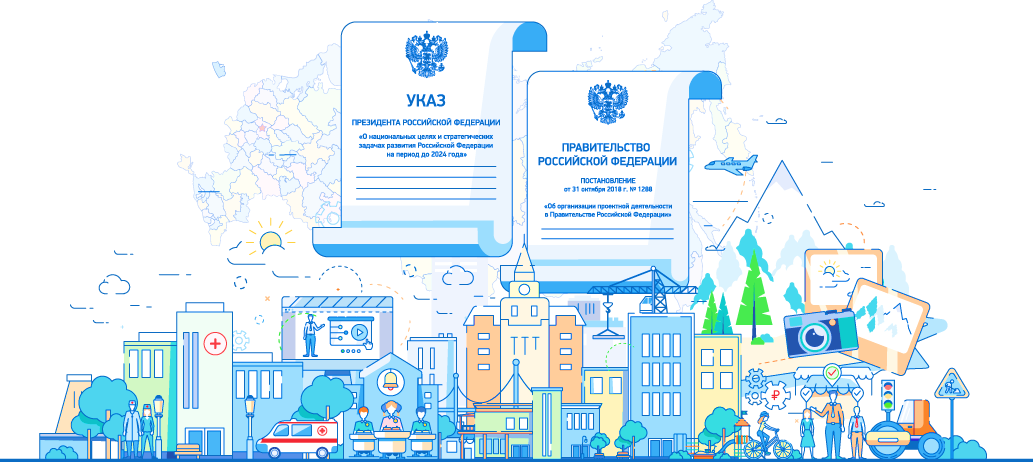 Отчет об итогах работы МУНИЦИПАЛЬНОГО БЮДЖЕТНОГО ДОШКОЛЬНОГО ОБРАЗОВАТЕЛЬНОГО УЧРЕЖДЕНИЯ «ДЕТСКИЙ САД № 38» в 2020 году
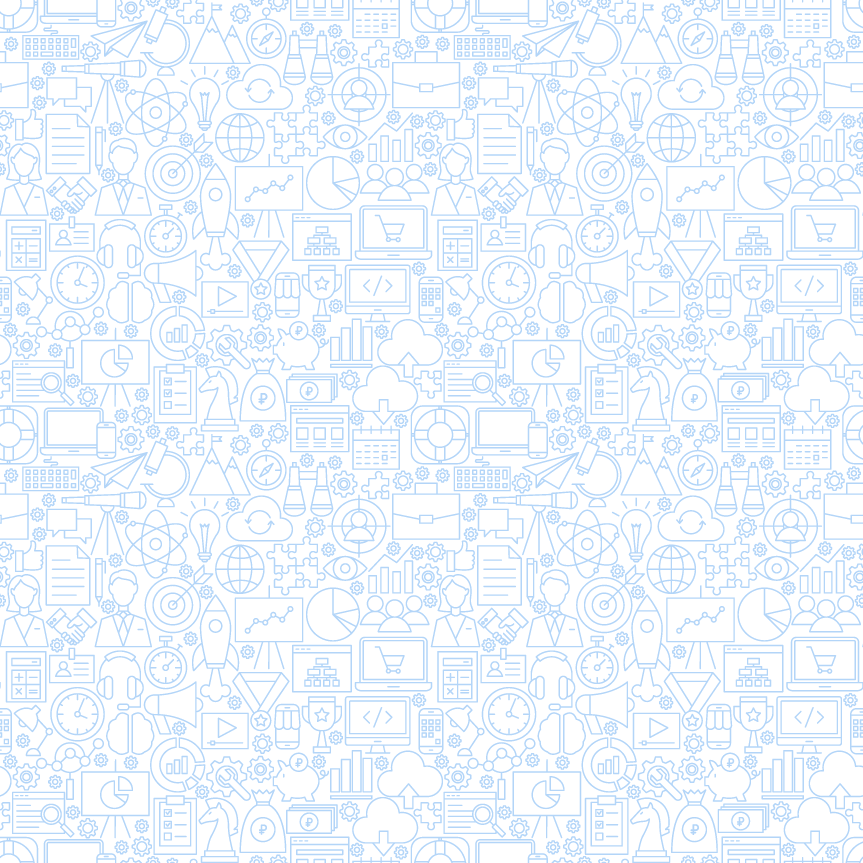 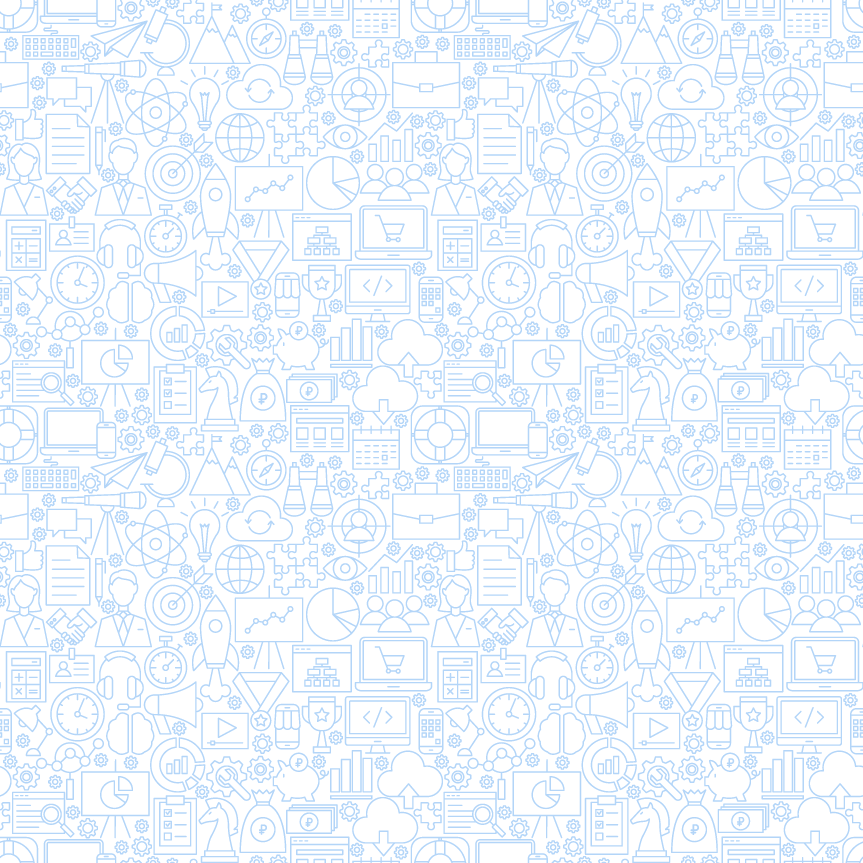 Информацию о деятельности
МБДОУ № 38 можно получить используя
 QR-код
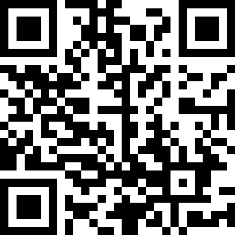 Сайт МБДОУ №38
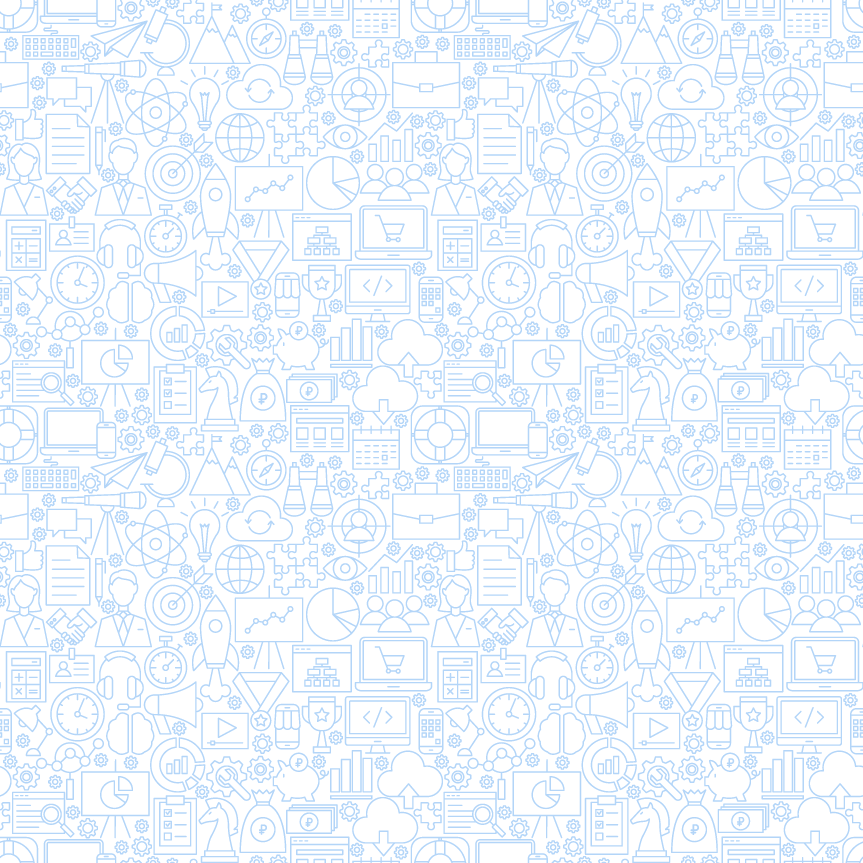 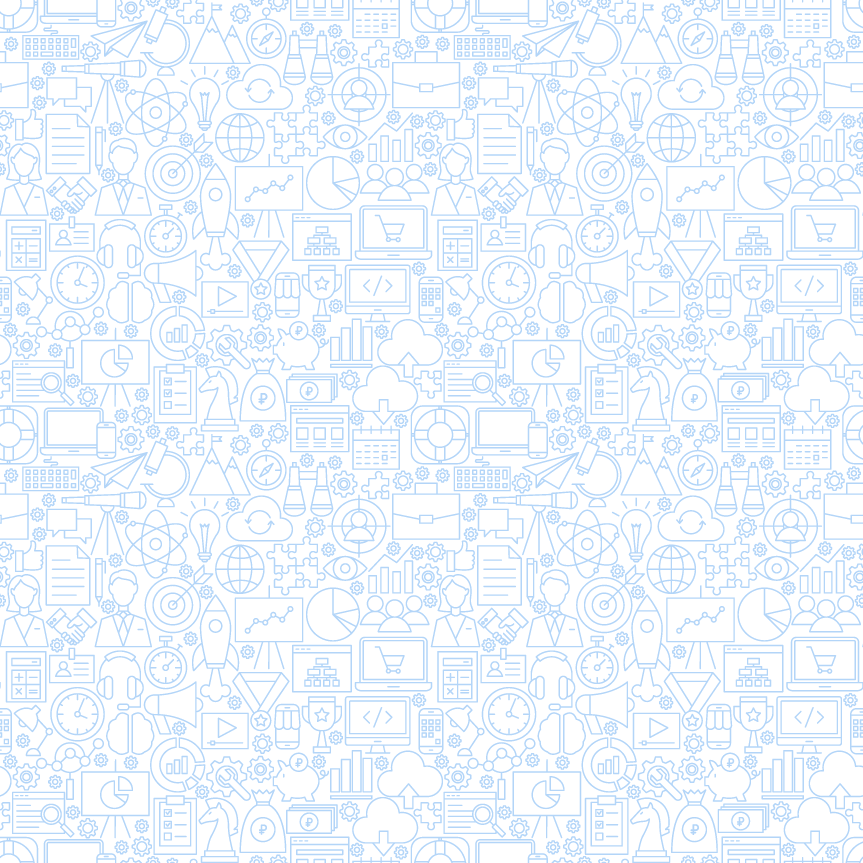 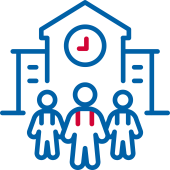 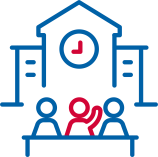 СОВРЕМЕННАЯ
ШКОЛА
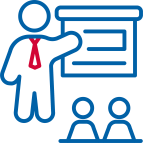 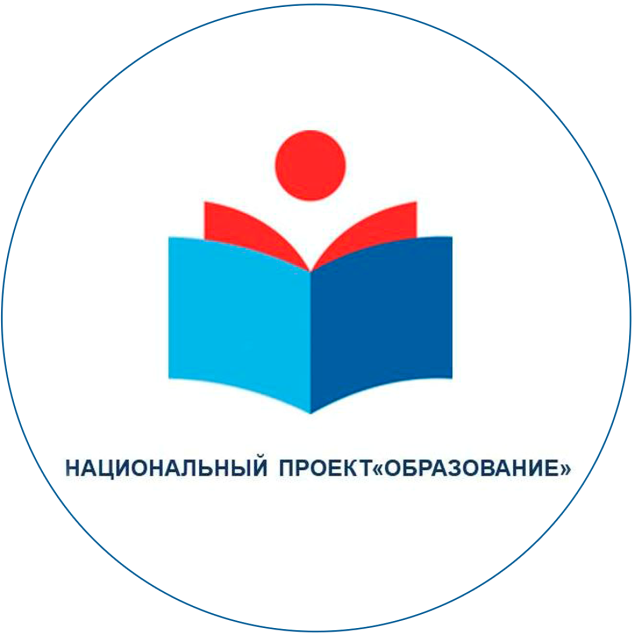 УСПЕХ
КАЖДОГО
 РЕБЕНКА
УЧИТЕЛЬ
БУДУЩЕГО
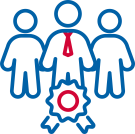 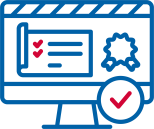 МОЛОДЫЕ
ПРОФЕССИОНАЛЫ
ЦОС
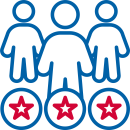 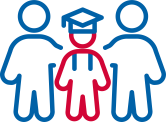 СОЦИАЛЬНАЯ 
АКТИВНОСТЬ
ПОДДЕРЖКА
СЕМЕЙ,
ИМЕЮЩИХ ДЕТЕЙ
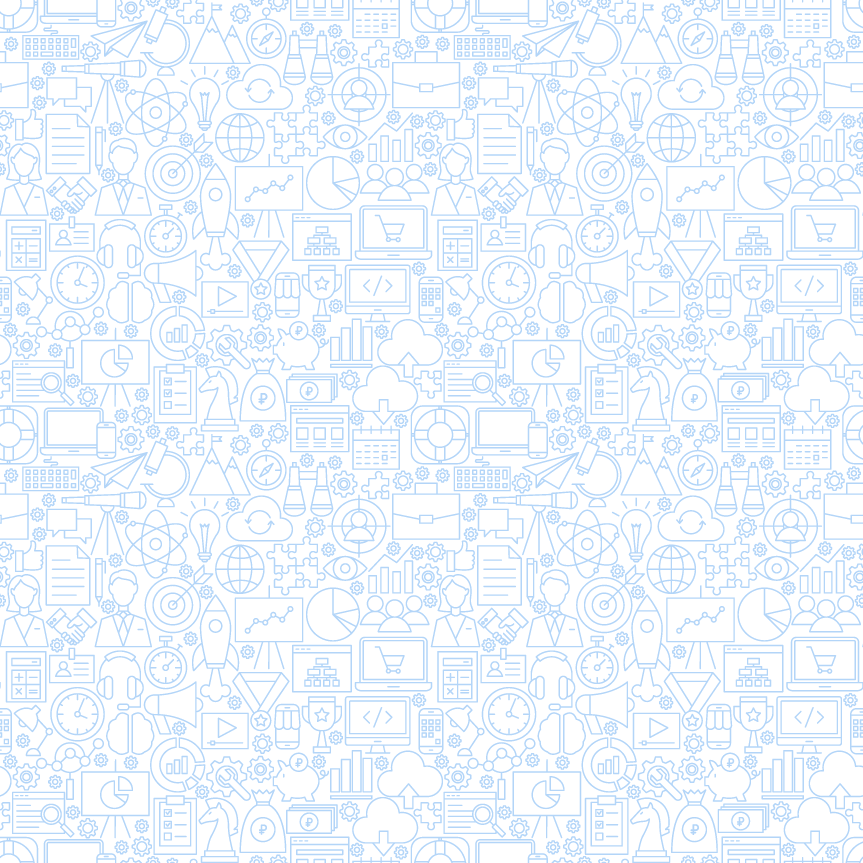 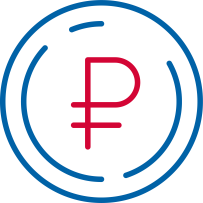 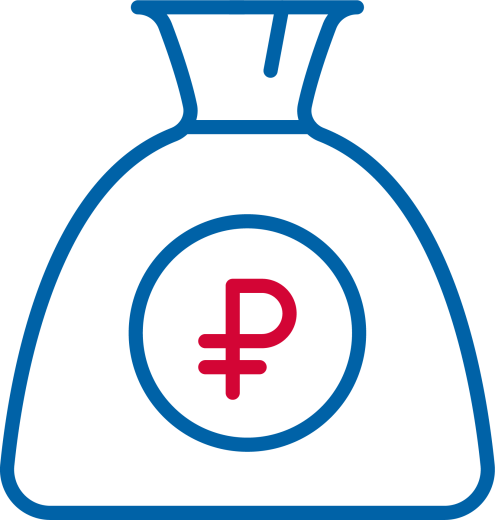 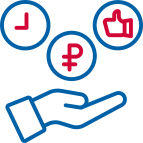 объем финансирования 
на выполнение муниципального задания в 2020 году 

4 996,849 тыс. руб.

























Привлечено внебюджетных средств  522,0 тыс. руб.
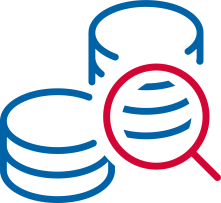 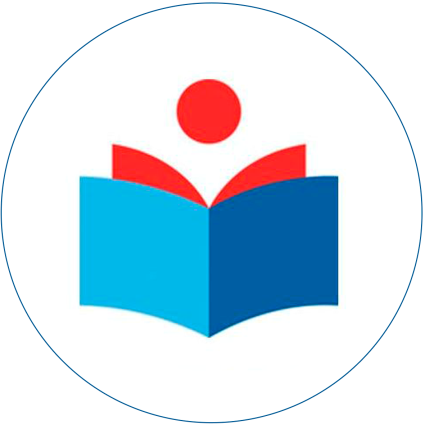 НАЦИОНАЛЬНЫЙ  ПРОЕКТ 

ОБРАЗОВАНИЕ
ФЕДЕРАЛЬНЫЙ   ПРОЕКТ
СОВРЕМЕННАЯ  ШКОЛА
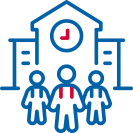 РЕГИОНАЛЬНЫЙ   ПРОЕКТ
СОВРЕМЕННАЯ  ШКОЛА
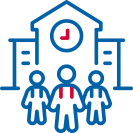 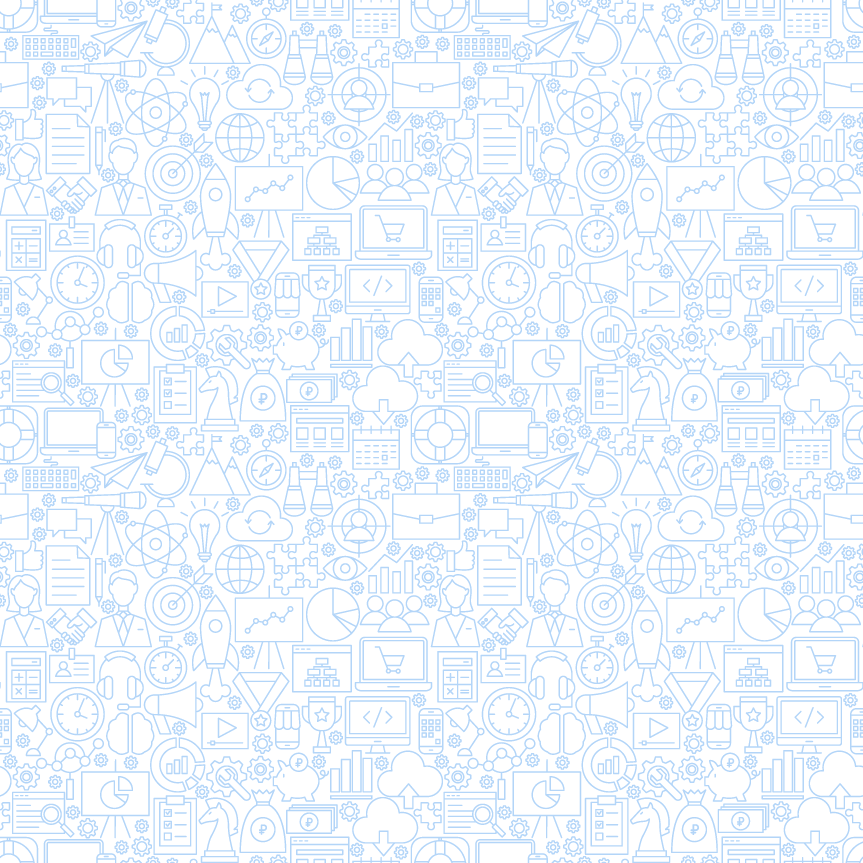 Создание безопасных и комфортных условий обучения и воспитания детей в соответствии с современными требованиями
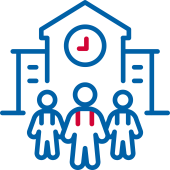 В рамках реализации  Муниципальной программы «Развитие системы образования  Артемовского городского округа в период 2019-2024г.г.» в ДОУ проведен ряд мероприятий:
замена противопожарной двери в складском помещении;
замена дверей во входной группе;
замена дверей в приемных;
частичная замене оконных блоков в здании ДОУ
приобретение ручного металлоискателя;
приобретение бесконтактных термометров, одноразовых медицинских масок, UF-лапм, рециркуляторов, локтевых дозаторов
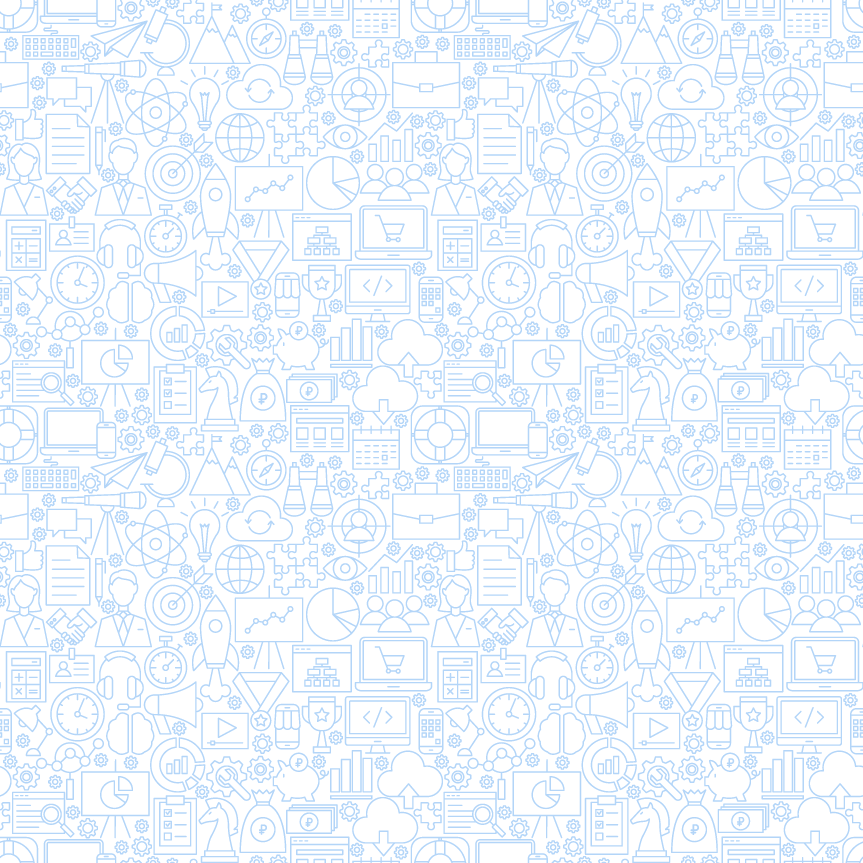 Создание безопасных и комфортных условий обучения и воспитания детей в соответствии с современными требованиями
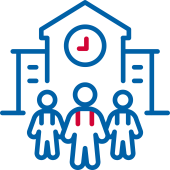 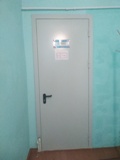 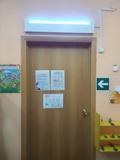 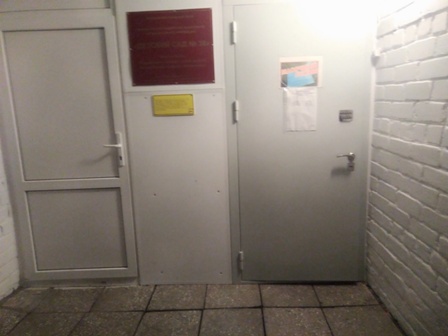 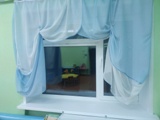 замена противопожарной двери в складском помещении
Замена дверей во входной группе
замене оконных блоков
замена дверей в приемных
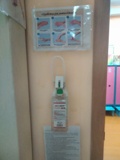 Приобретение локтевых дозаторов  антисептиков
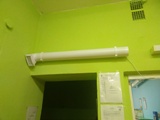 Приобретение рецикуляторов
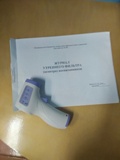 приобретение бесконтактных термометров
Развивающая среда
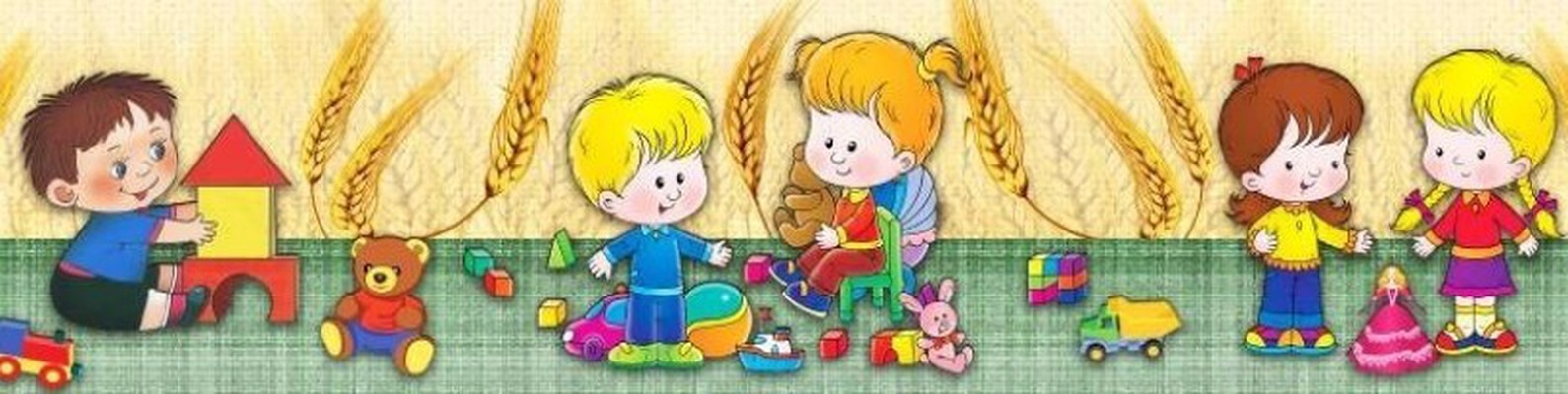 Развивающие игры
Дидактические пособия
Детскиемузыкальные инструменты
Канцелярские товары для детей
Игрушки
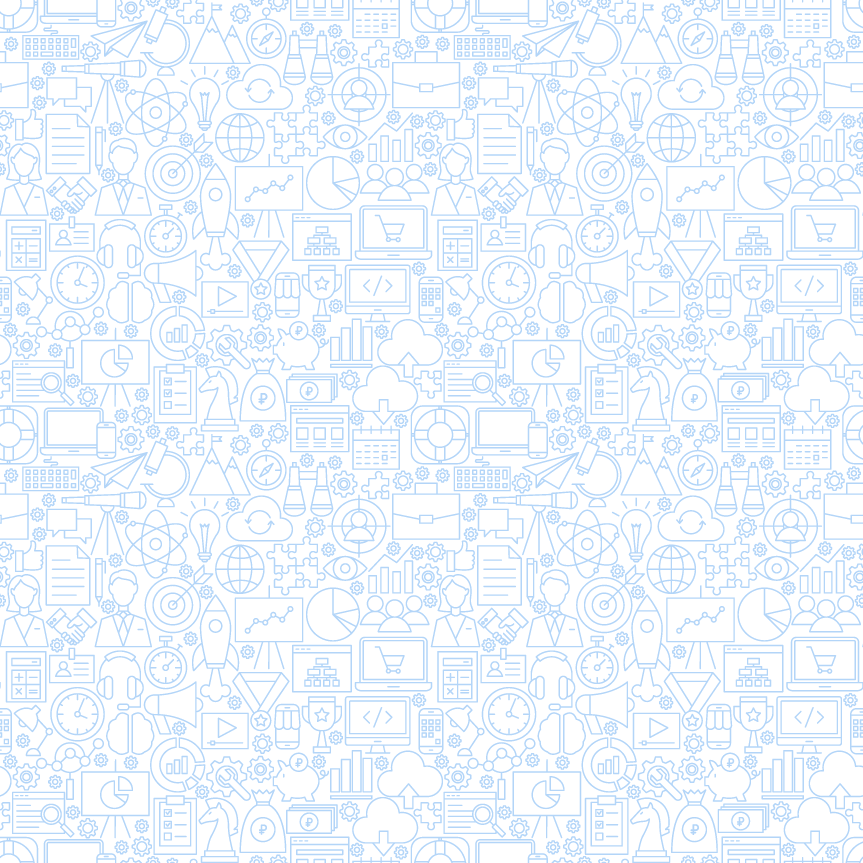 Развивающая среда
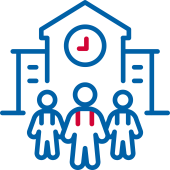 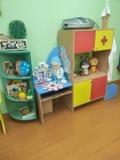 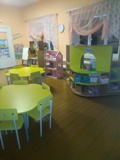 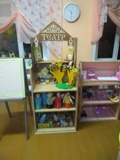 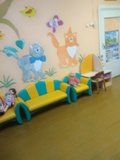 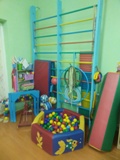 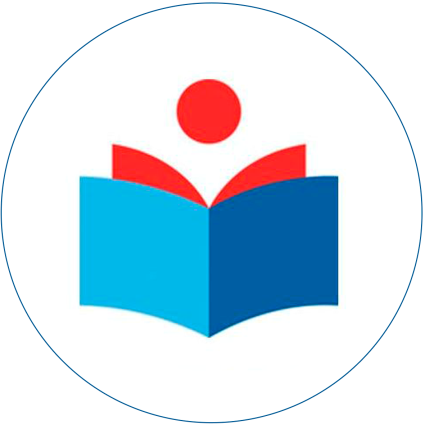 НАЦИОНАЛЬНЫЙ  ПРОЕКТ 

ОБРАЗОВАНИЕ
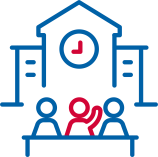 ФЕДЕРАЛЬНЫЙ   ПРОЕКТ
УСПЕХ КАЖДОГО РЕБЁНКА
РЕГИОНАЛЬНЫЙ   ПРОЕКТ
УСПЕХ КАЖДОГО РЕБЁНКА
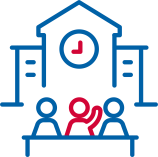 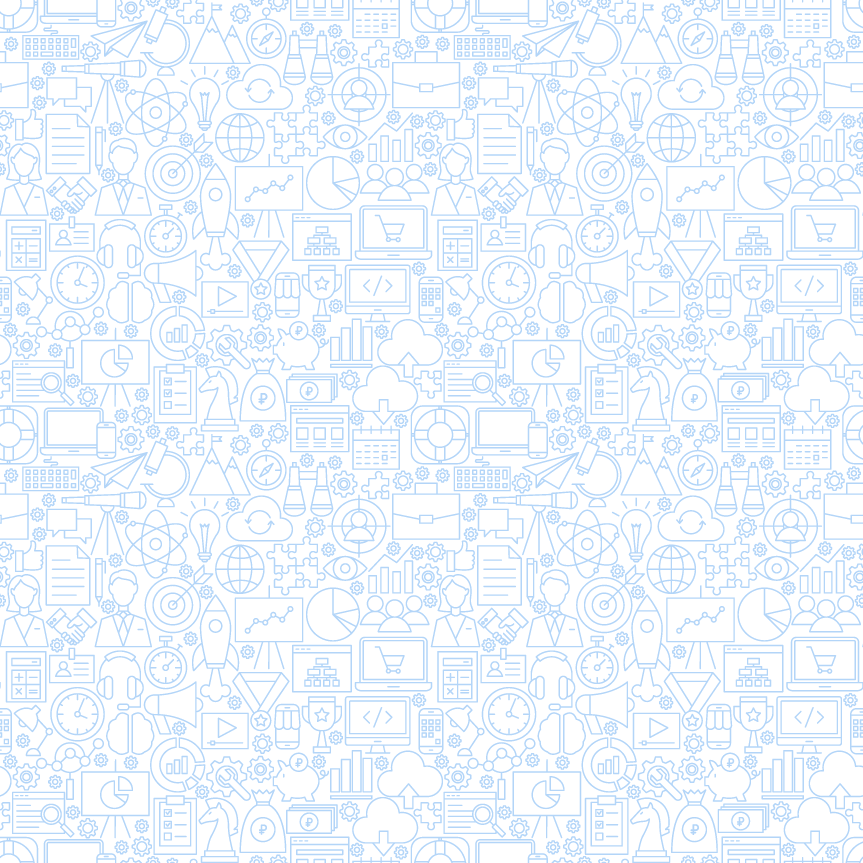 Развитие  конкурсного движения среди воспитанников ДОУ:
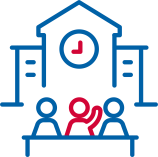 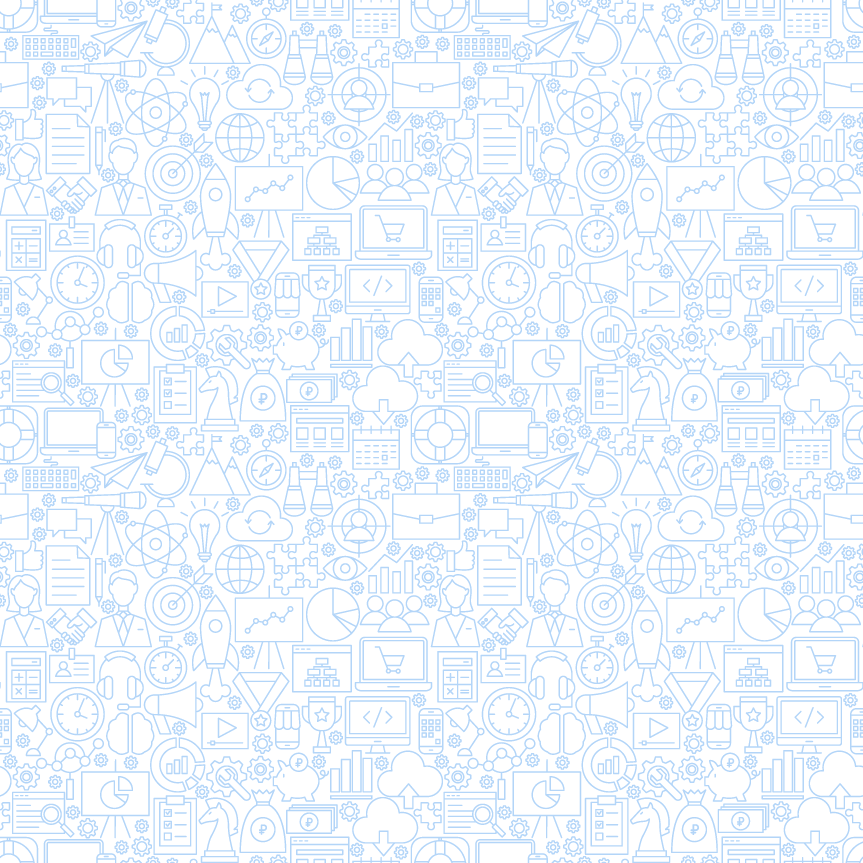 Конкурсное движение среди воспитанников ДОУ
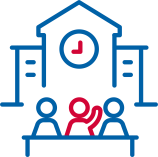 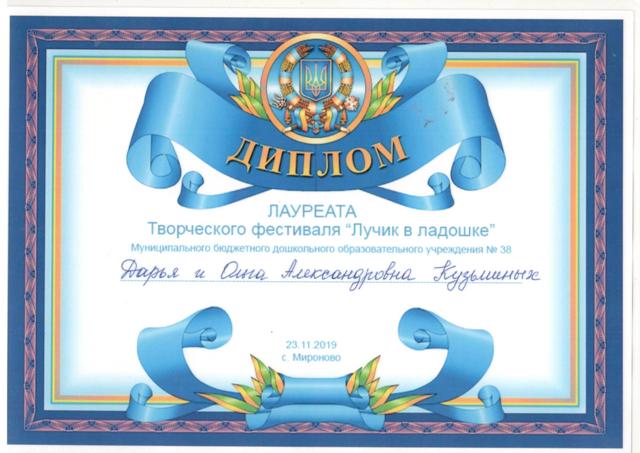 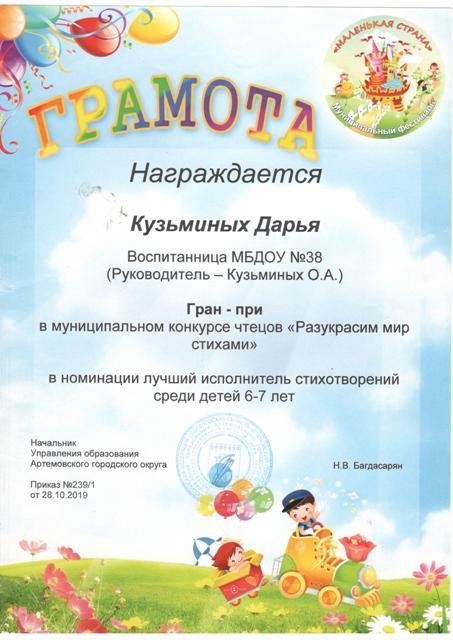 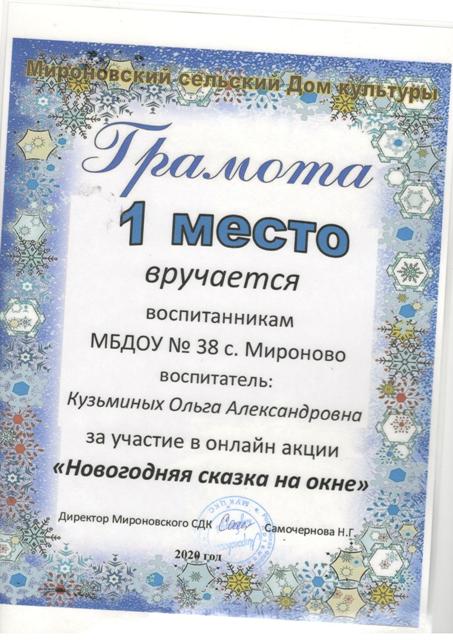 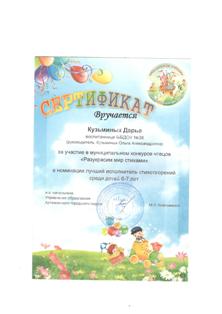 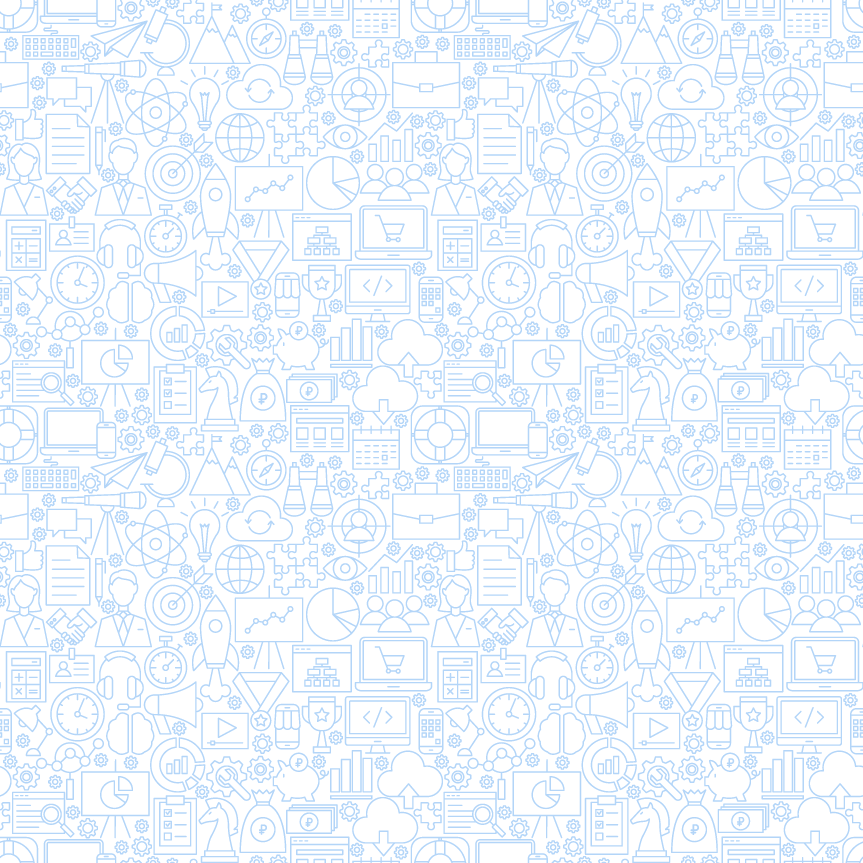 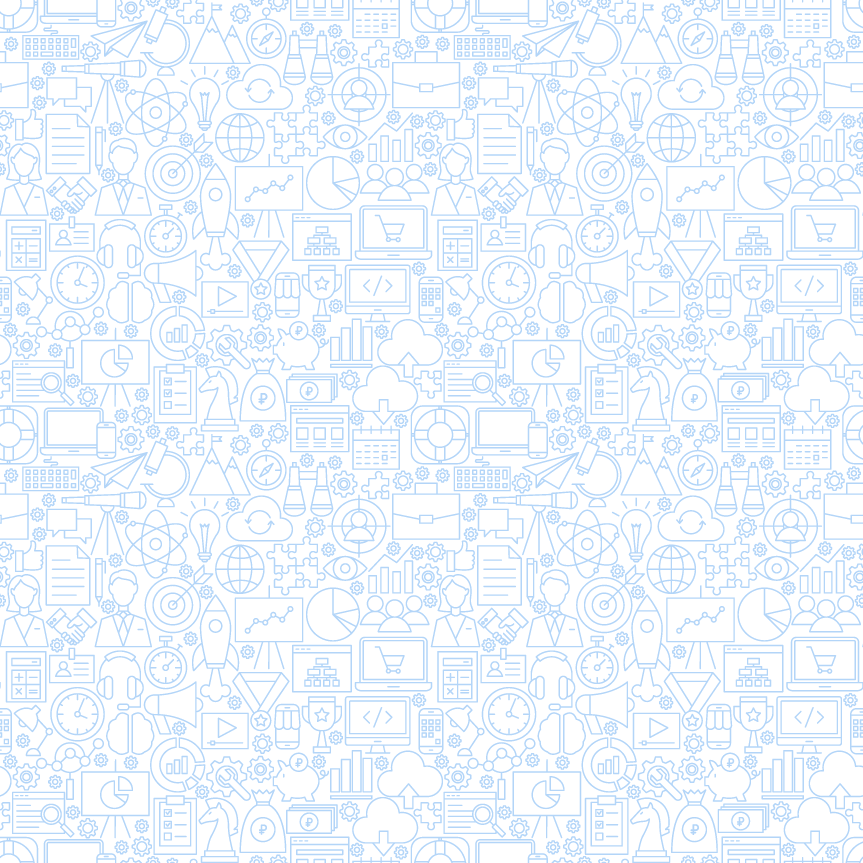 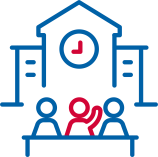 Результаты качества освоения воспитанниками ООП  ДО по итогам 
2019-2020 г.г.
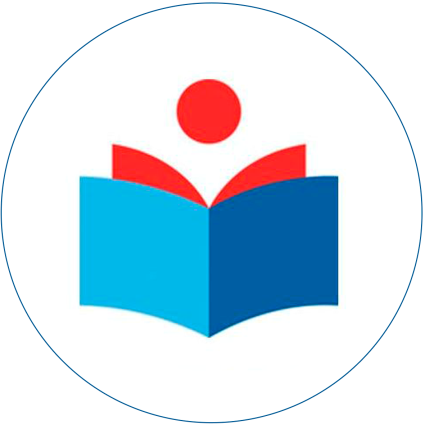 НАЦИОНАЛЬНЫЙ  ПРОЕКТ 

ОБРАЗОВАНИЕ
ФЕДЕРАЛЬНЫЙ   ПРОЕКТ
ЦИФРОВАЯ ОБРАЗОВАТЕЛЬНАЯ СРЕДА
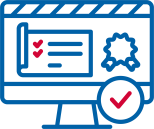 РЕГИОНАЛЬНЫЙ   ПРОЕКТ
ЦИФРОВАЯ ОБРАЗОВАТЕЛЬНАЯ СРЕДА
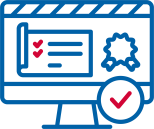 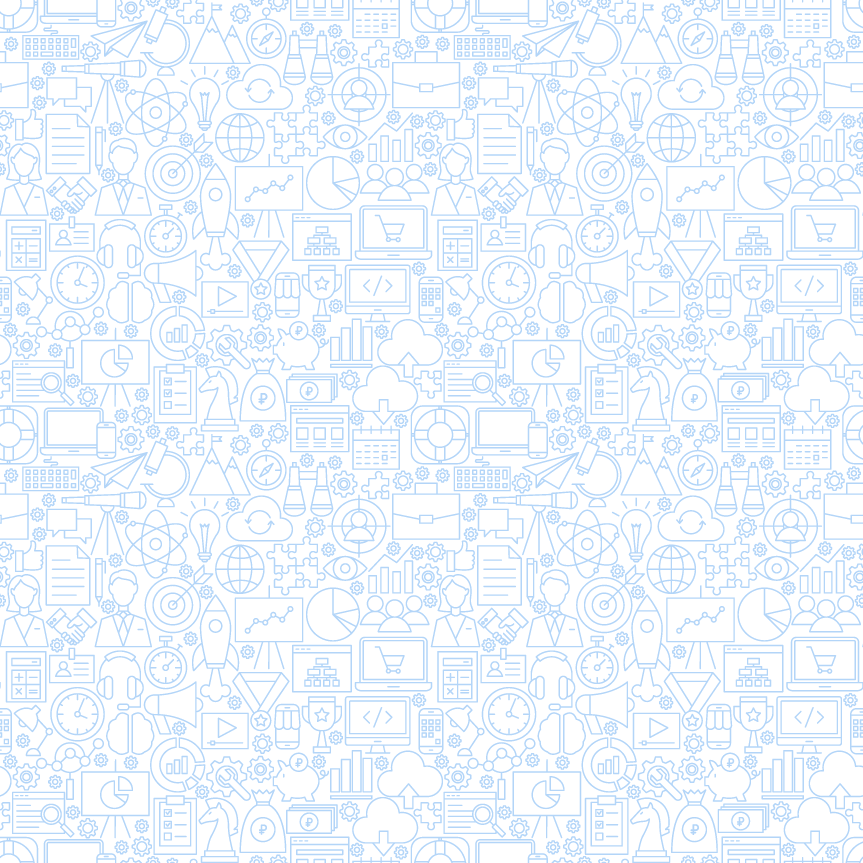 Результат  подключения социально-значимых 
объектов  к  высокоскоростной  сети  Интернет
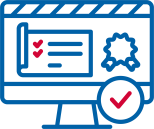 Изменение скорости сети Интернет ( сравнение)
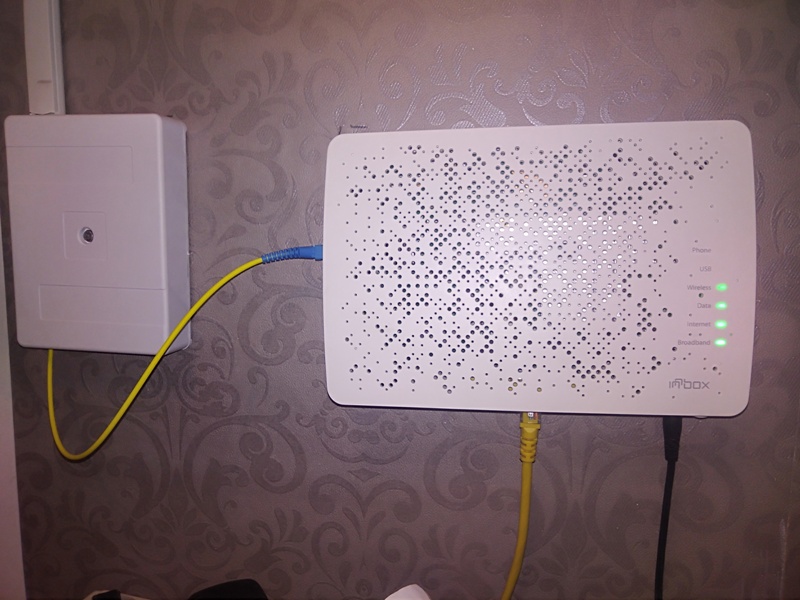 Дополнительно установлено оборудование Tp-link (wi-fi адаптер), для расширения зоны сети Интернет в помещениях ДОУ.
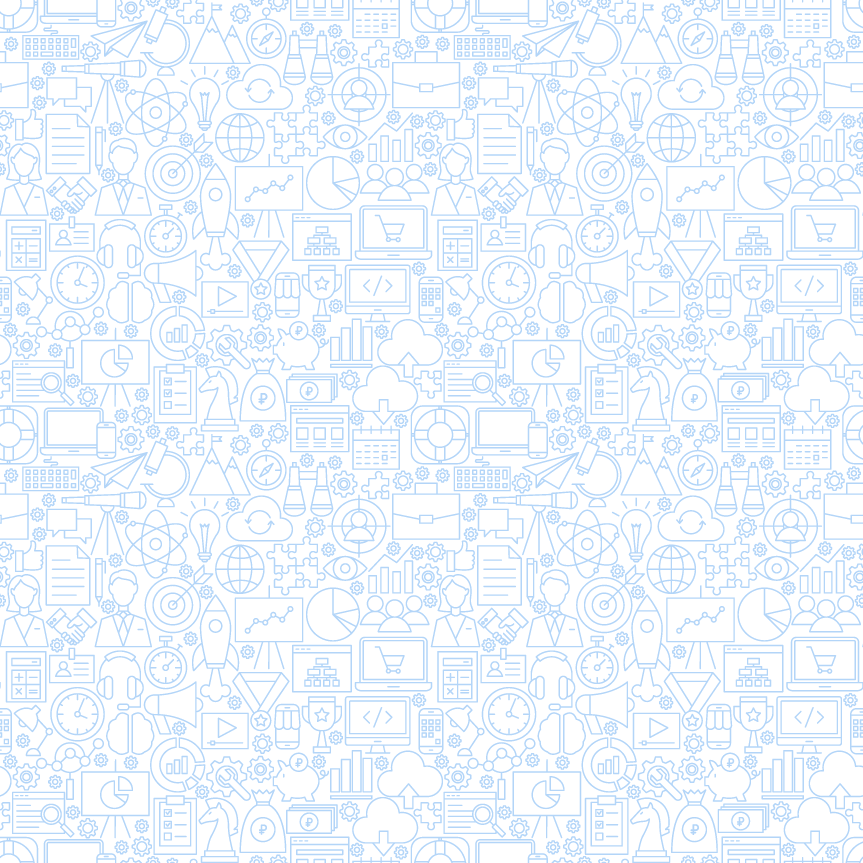 Реализация  образовательных  программ  с использованием  дистанционных  образовательных  технологий  и  электронного обучения
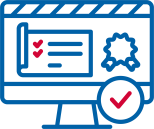 Информационные  ресурсы  и площадки:  
Zoom, Google-meet, Skype, Mail, You Tube, WhatsApp и другие. 
 Результаты анализа опроса родителей (законных представителей)  оценки применения в ДОУ дистанционных технологий свидетельствует о достаточном уровне удовлетворенности качеством образовательной деятельности в дистанционном режиме.
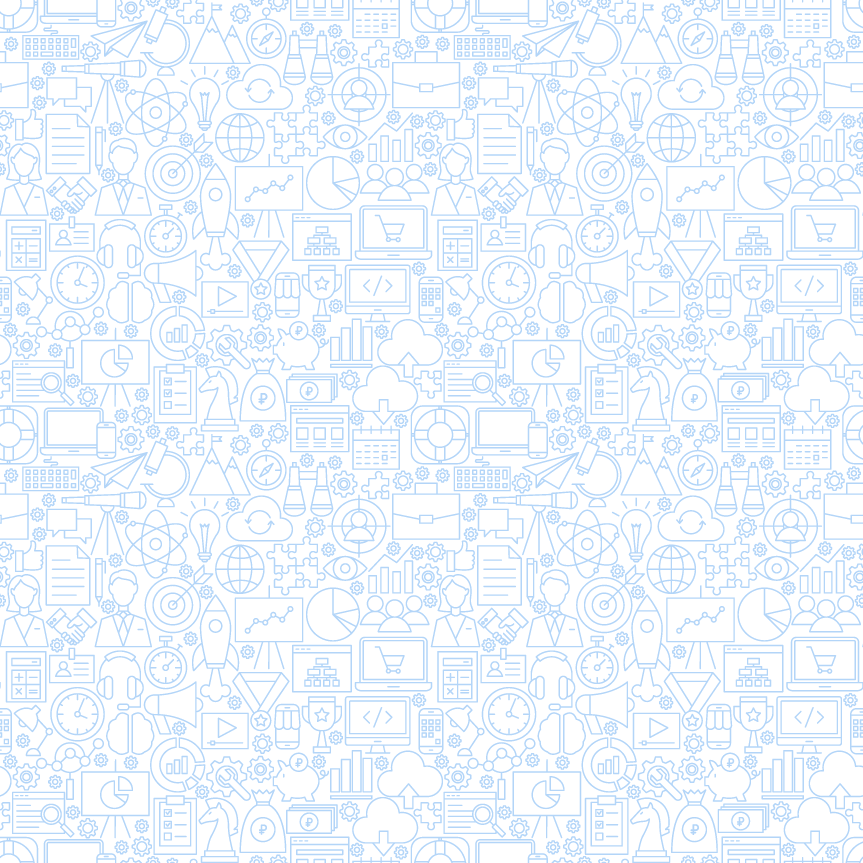 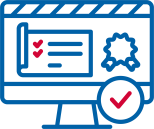 Обеспеченность для внедрения 
Дистанционного обучения:
Персональный компьютер – 1
Личный Ноутбук – 2
Ноутбуки ДОУ - 1
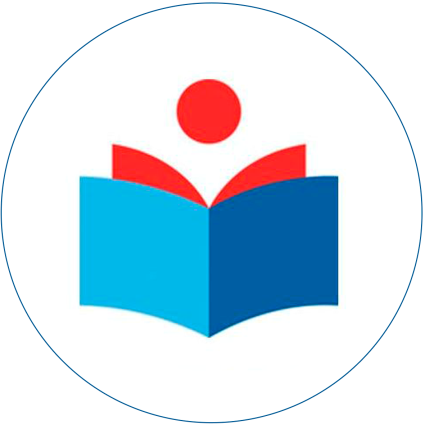 НАЦИОНАЛЬНЫЙ  ПРОЕКТ 

ОБРАЗОВАНИЕ
ФЕДЕРАЛЬНЫЙ   ПРОЕКТ
ПОДДЕРЖКА СЕМЕЙ, ИМЕЮЩИХ ДЕТЕЙ
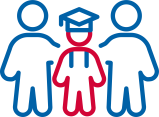 РЕГИОНАЛЬНЫЙ   ПРОЕКТ
ПОДДЕРЖКА СЕМЕЙ, ИМЕЮЩИХ ДЕТЕЙ
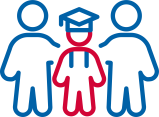 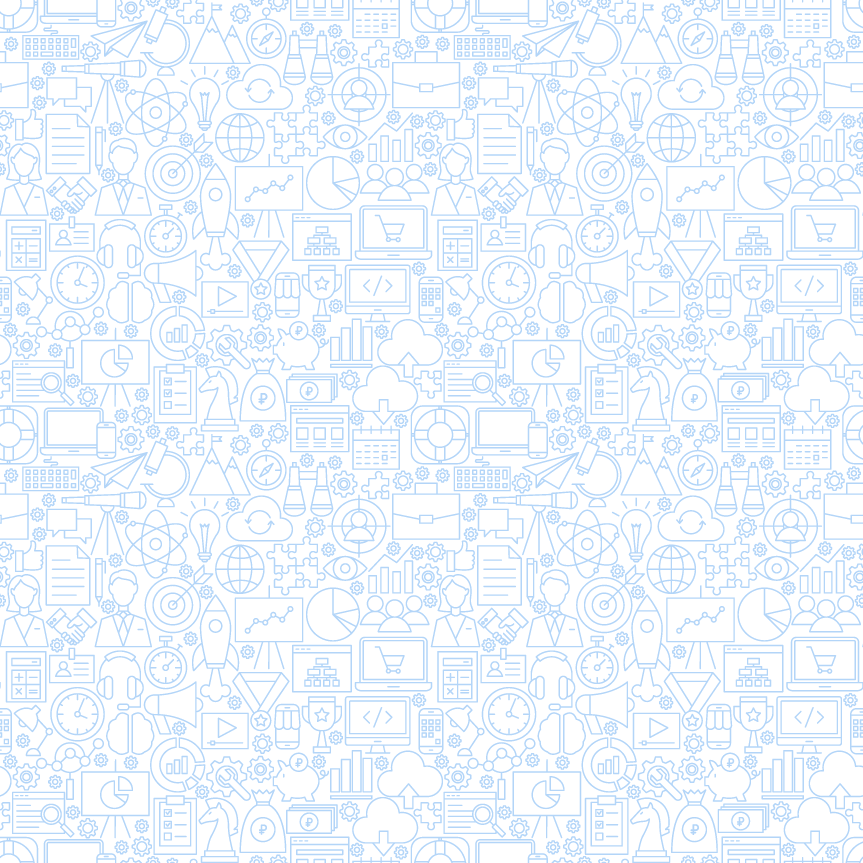 Характеристика семей по количеству детей
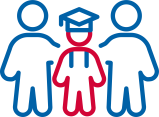 Семьям, имеющим трех и более несовершеннолетних детей, 
предоставляется льгота по оплате за присмотр и уход за детьми 
осваивающими образовательные программы дошкольного образования
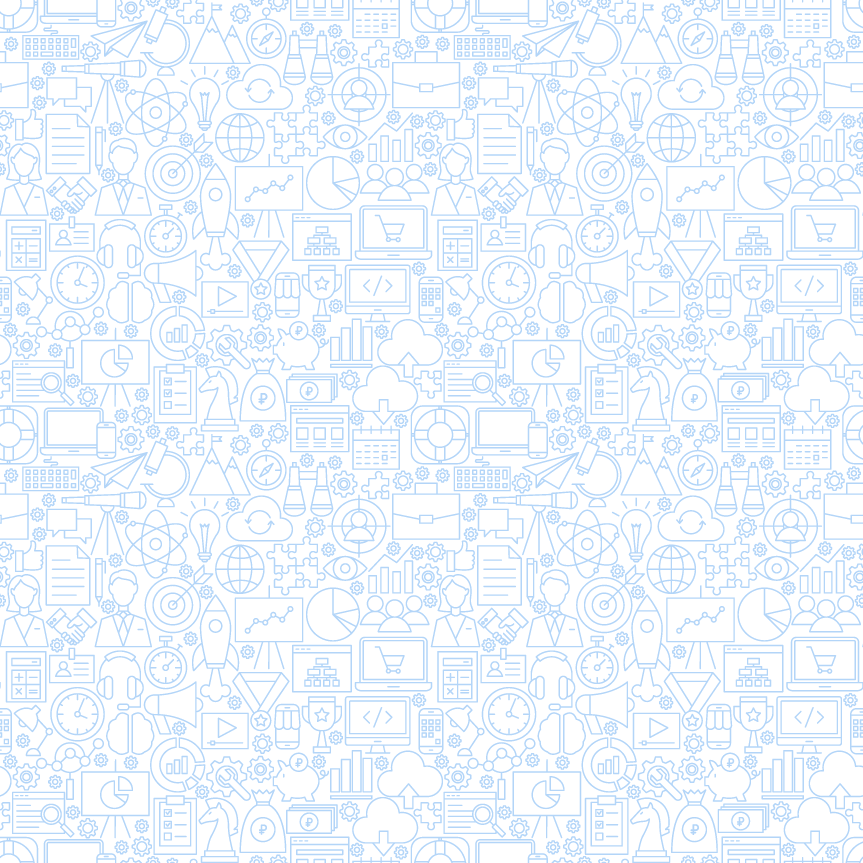 Характеристика семей по составу
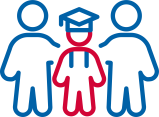 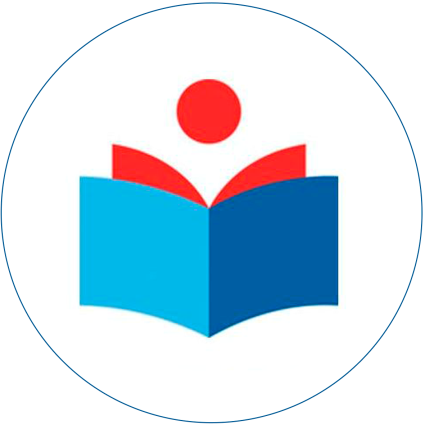 НАЦИОНАЛЬНЫЙ  ПРОЕКТ 

ОБРАЗОВАНИЕ
ФЕДЕРАЛЬНЫЙ   ПРОЕКТ
УЧИТЕЛЬ БУДУЩЕГО
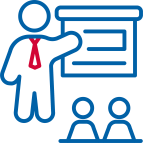 РЕГИОНАЛЬНЫЙ   ПРОЕКТ
УЧИТЕЛЬ БУДУЩЕГО
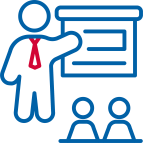 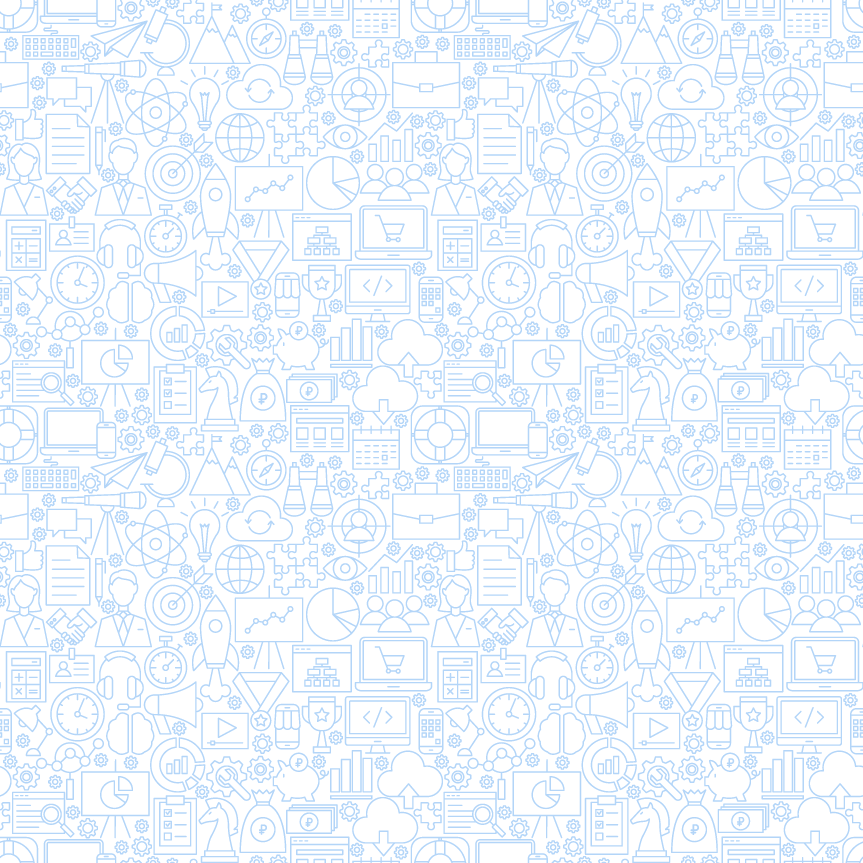 Характеристика кадрового состава
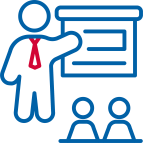 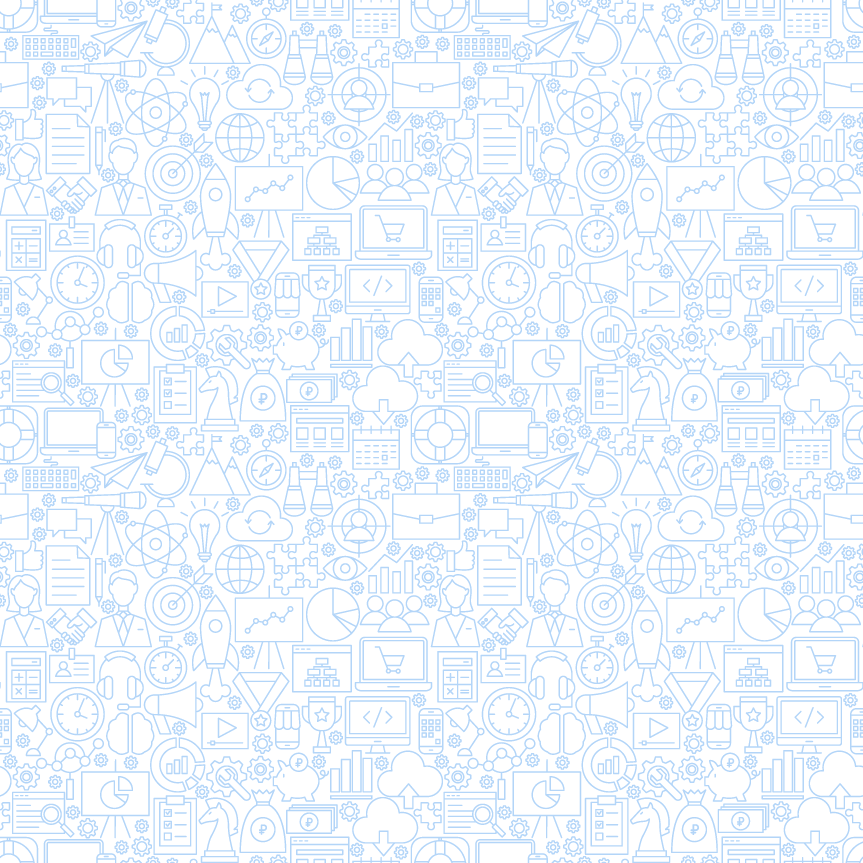 Стаж работы педагогов
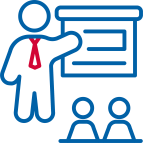 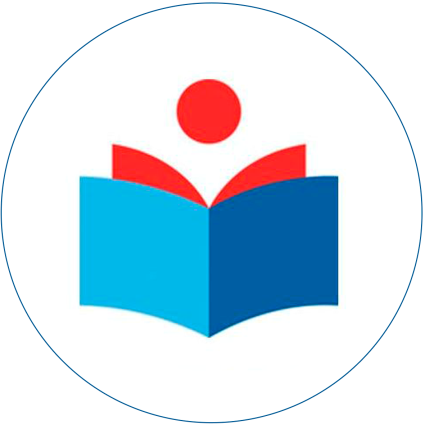 НАЦИОНАЛЬНЫЙ  ПРОЕКТ 

ОБРАЗОВАНИЕ
ФЕДЕРАЛЬНЫЙ   ПРОЕКТ
СОЦИАЛЬНАЯ АКТИВНОСТЬ
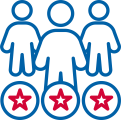 РЕГИОНАЛЬНЫЙ   ПРОЕКТ
СОЦИАЛЬНАЯ АКТИВНОСТЬ
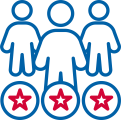 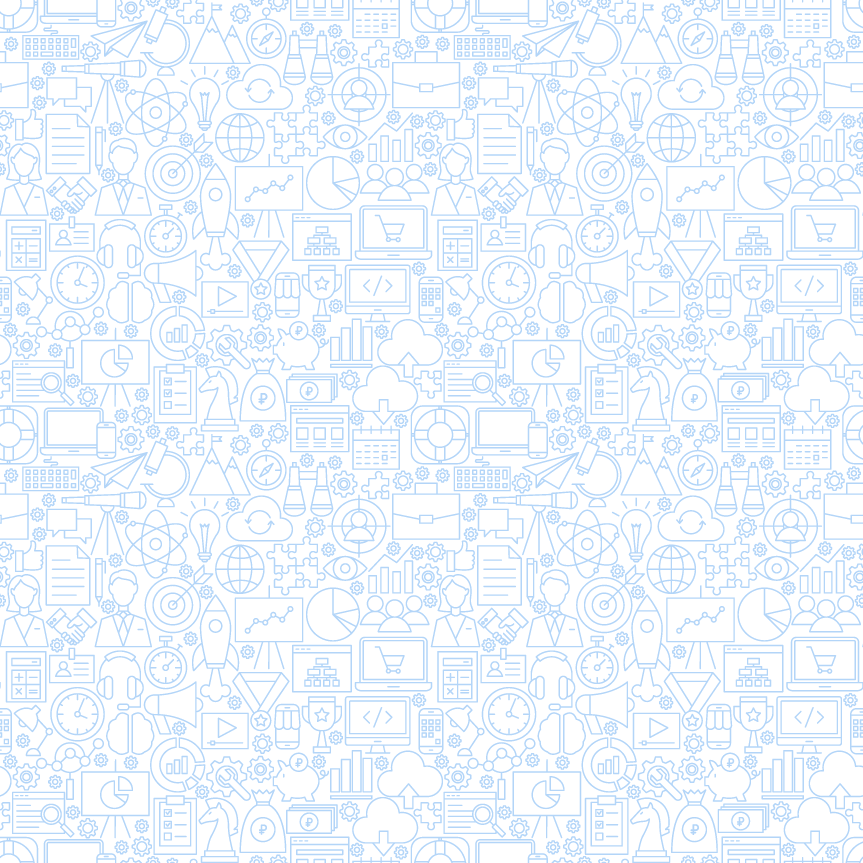 Сотрудничество с социальными партнерами
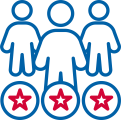 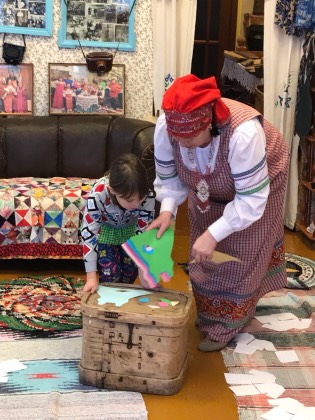 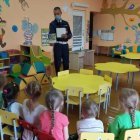 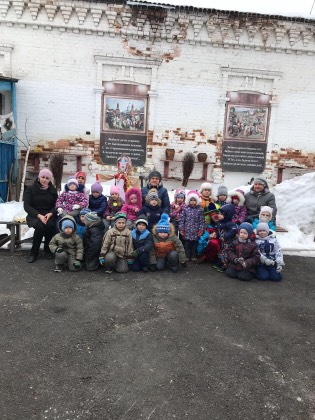 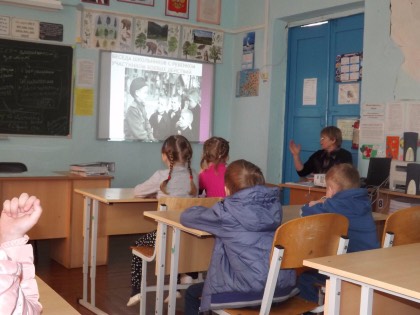 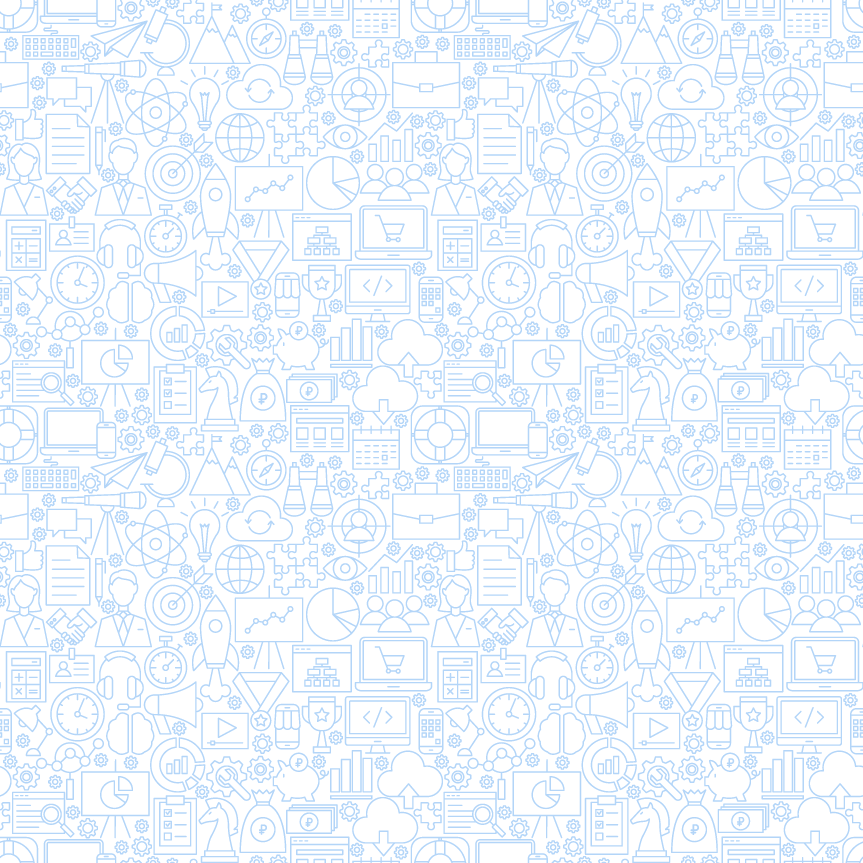 УЧАСТИЯ В АКЦИЯХ
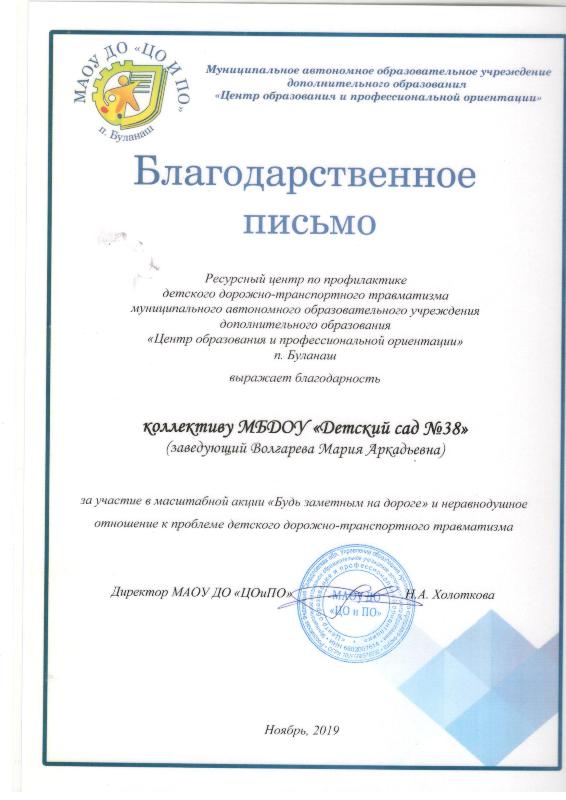 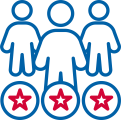 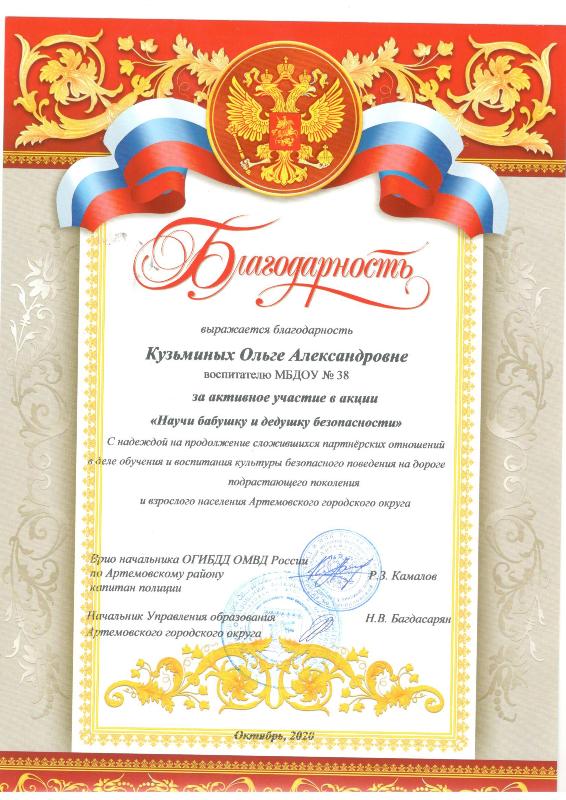 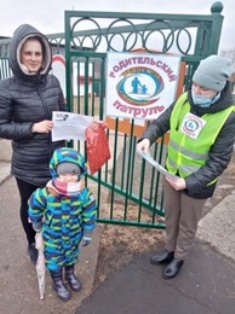 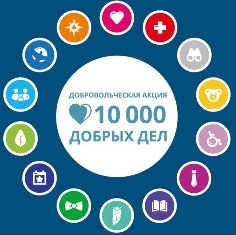 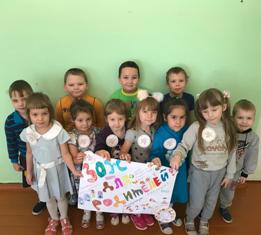 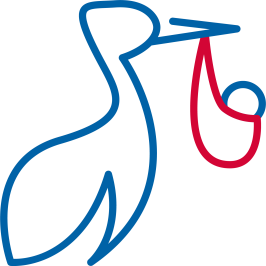 НАЦИОНАЛЬНЫЙ  ПРОЕКТ 

ДЕМОГРАФИЯ
ФЕДЕРАЛЬНЫЙ   ПРОЕКТ

Содействие занятости женщин
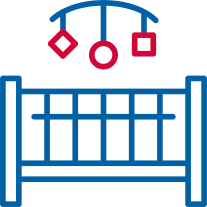 РЕГИОНАЛЬНЫЙ   ПРОЕКТ
Содействие занятости женщин - создание условий дошкольного образования для детей в возрасте до трех лет на территории Свердловской области
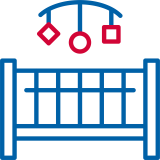 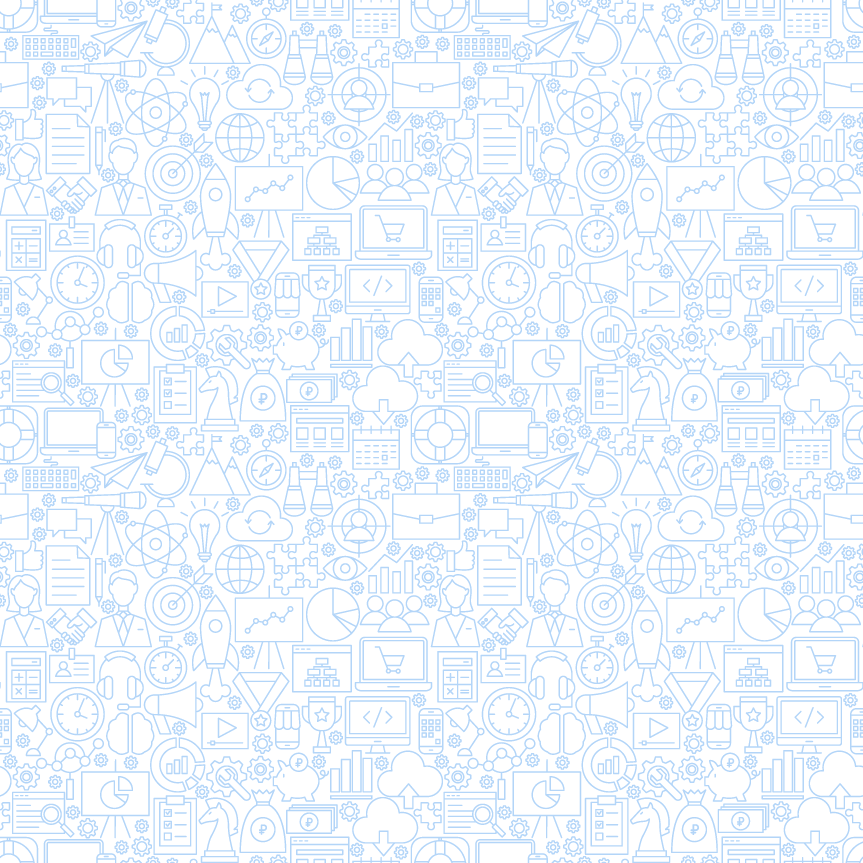 Показатель доступности дошкольного образования
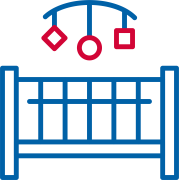 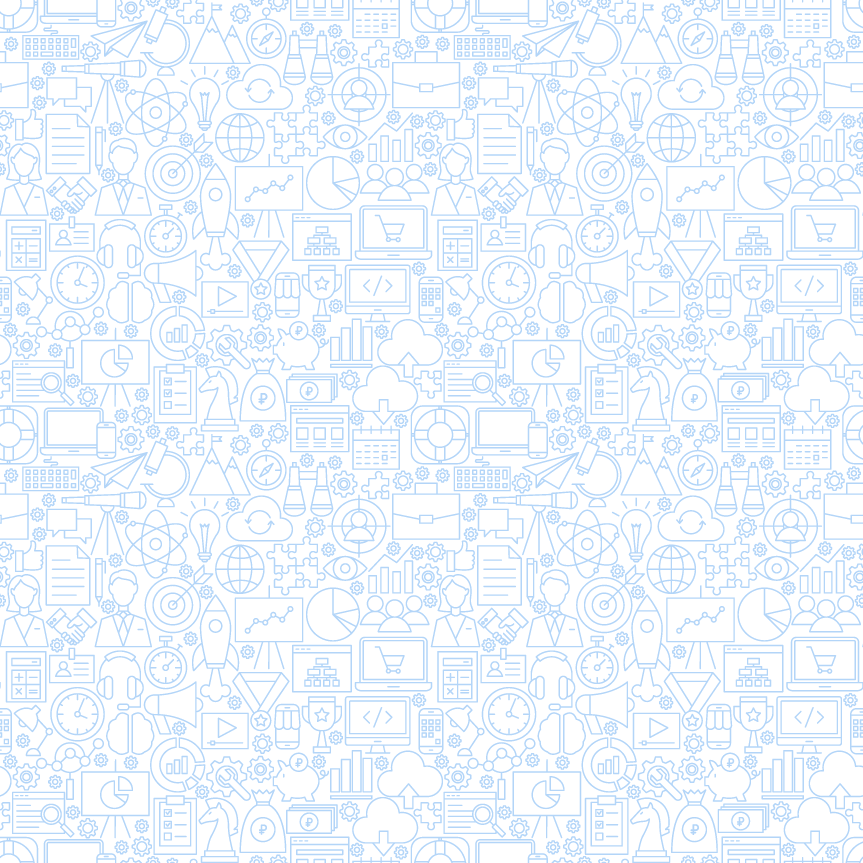 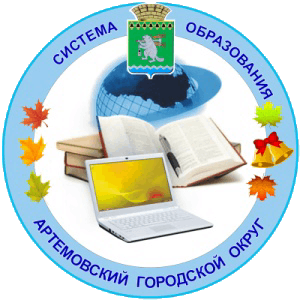 Издано 436 приказов, в том числе: 
по личному составу – 17, 
по основной деятельности – 58.  
1223 входящая документация

136 подготовлено исходящих документов
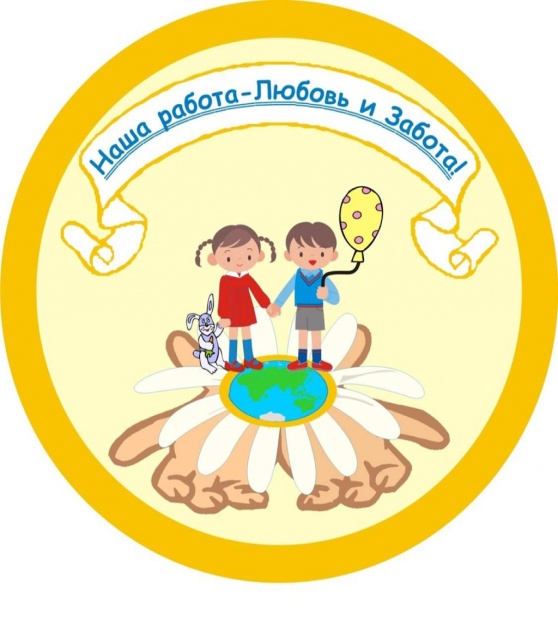 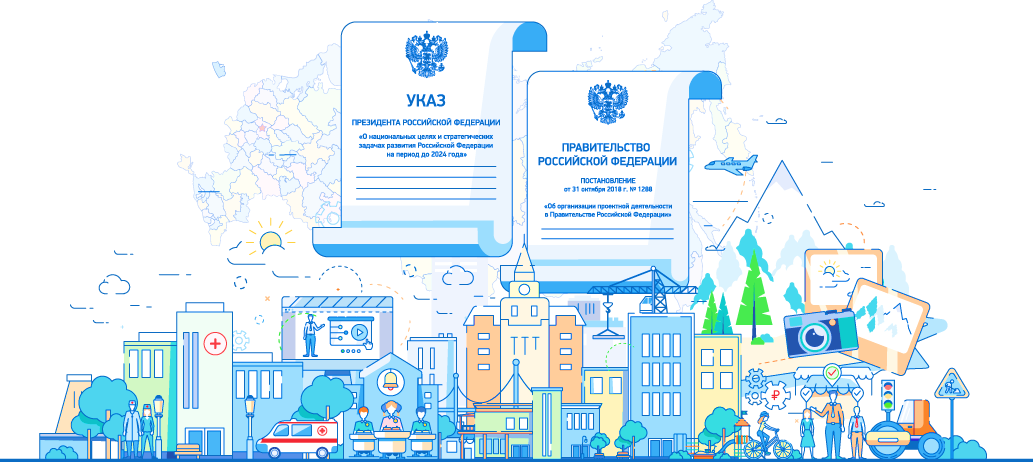